Бюджет для граждан
Уважаемые жители Мортковского сельского поселения!
 
	Предоставляем вашему вниманию «Бюджет для граждан», подготовленный на основе отчета об исполнении бюджета Мортковского сельского поселения за 2017 год. 
	Бюджет для граждан разработан с целью обеспечения прозрачности и открытости бюджетного процесса путем информирования жителей о бюджете Мортковского сельского поселения в доступной форме.

 «Бюджет для граждан» подготовлен администрацией Мортковского сельского поселения.
Место нахождения:  Ивановская область, Пучежский район, село Мортки, ул. Школьная, д.9
Телефон: 8-906-512-93-10
Адрес электронной почты: admmortki@mail.ru
Мортковское сельское поселение – административно-территориальное образование  Пучежского муниципального района Ивановской области с центром в селе Мортки.
Основные понятия и термины
Бюджет - это форма образования и расходования денежных средств, предназначенных для финансового обеспечения задач и функций государства и местного самоуправления.
Поступающие в бюджет денежные средства являются доходами
Безвозмездные поступления 
(средства, которые поступают в бюджет безвозмездно из других бюджетов, а также от юридических и физических лиц)
Налоговые доходы (часть доходов граждан и организаций, которые они обязаны платить государству)
Неналоговые доходы (платежи в виде штрафов, санкций за нарушение законодательства, платежи за пользование имуществом государства, средства самообложения граждан)
Если расходная часть бюджета превышает доходную, то бюджет формируется с
ДЕФИЦИТОМ
Превышение доходов над расходами образует положительный остаток бюджета 
ПРОФИЦИТ
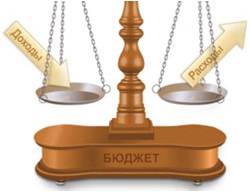 Основные понятия и термины
Муниципальный долг – обязательства, возникающие из муниципальных заимствований, гарантий по обязательствам третьих лиц, другие обязательства в соответствии с видами долговых обязательств, принятые на себя муниципальным образованием. 

Межбюджетные трансферты – средства, предоставляемые одним бюджетом бюджетной системы Российской Федерации другому бюджету Российской Федерации.

Дотации – межбюджетные трансферты, предоставляемые на безвозмездной и безвозвратной основе без установления направлений и (или) условий их использования.

Муниципальная программа – комплекс мероприятий, увязанных по ресурсам, срокам и исполнителям, направленных на достижение целей социально-экономического развития Мортковского сельского поселения в определенной сфере.
Отчет об исполнении бюджета составляется администрацией Мортковского сельского поселения по всем основным показателям доходов и расходов в установленном порядке.
Проект решения об исполнении бюджета за отчетный год направляется в Совет Мортковского сельского поселения.
Ежегодно по отчету об исполнении бюджета  проводятся публичные слушания.
Каждый житель вправе высказать свое мнение, представить материалы, письменные предложения и замечания для включения в протокол публичных слушаний.
Отчет об исполнении бюджета за год  утверждается решением Совета Мортковского сельского поселения.
Исполнение бюджета по доходам заключается в обеспечении полного и своевременного поступления в бюджет налогов, сборов, доходов от использования имущества и других обязательных платежей.
Исполнение бюджета по расходам означает последовательное финансирование мероприятий, предусмотренных решением о бюджете, в пределах утвержденных сумм с целью исполнения принятых муниципальным образованием расходных обязательств.
Основные характеристики бюджета
Тысячи рублей
Объем и структура доходов в динамике бюджета
 Мортковского сельского поселения
Доходы бюджета Мортковского сельского поселения за 2017 год
Тысячи рублей
РАСХОДЫ
Исполнение бюджета Мортковского сельского поселения по муниципальным программам за 2017 год
Исполнение бюджета Мортковского сельского поселения по непрограммным направлениям деятельности за 2017 год
Структура расходов бюджета Мортковского сельского поселения за 2017 год по основным разделам
Общегосударственные вопросы
Национальная оборона
Национальная экономика
Жилищно – коммунальное хозяйство
Культура и кинематография
Социальная политика
Образование
Муниципальный долг Мортковского сельского поселения
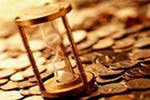 Статья 9 «Муниципальные внутренние заимствования, внутренний муниципальный долг Мортковского сельского поселения и расходы на его обслуживание»
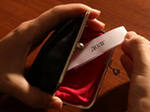 Согласно статье 9 решения о бюджете Мортковского сельского поселения на 2017 год
     МУНИЦИПАЛЬНЫЙ ДОЛГ 
Мортковского сельского поселения
                   утвержден:
в сумме 0,0 тыс. руб.;
исполнен:
- в сумме 0,0 тыс. руб.
ДОЛГ